OBJETOS DE CASA
Andrés
 Felipe Londoño Restrepo
9°2
PUERTA
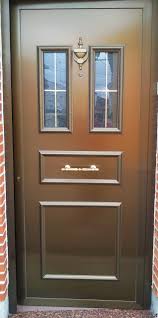 WINDOW
DOOR
DINING
MUY BIEN!
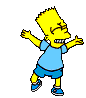 SIGUIENTE
FALLASTE!
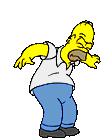 ANTERIOR
COMEDOR
DINING
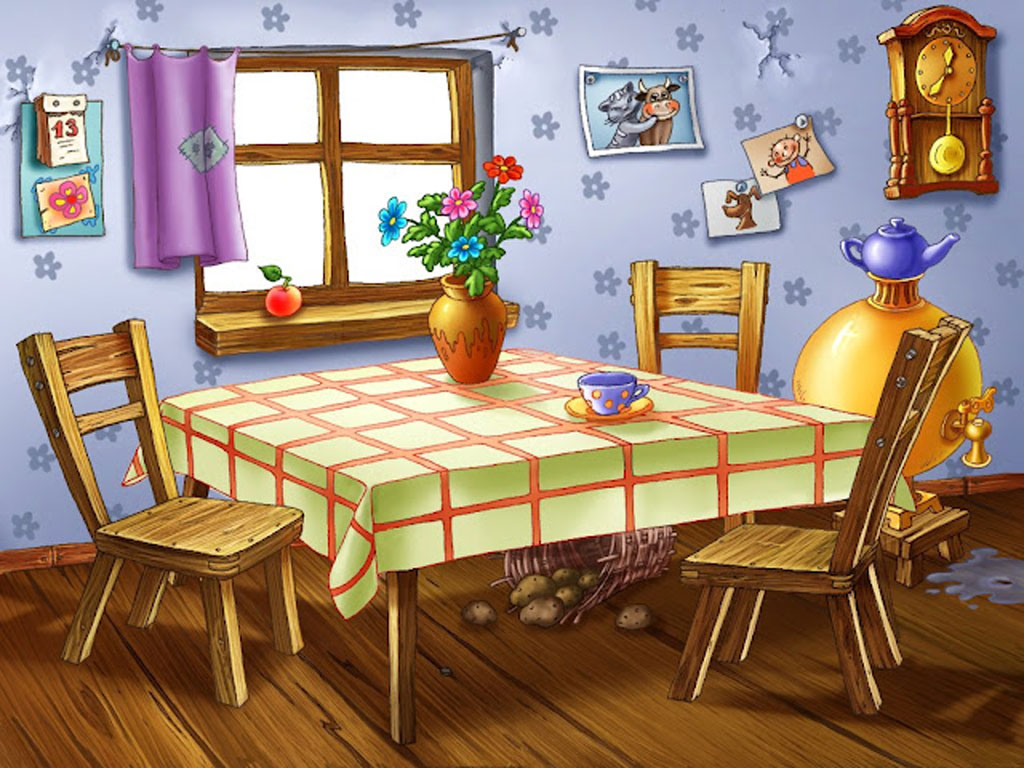 WINDOW
BED
MUY BIEN!
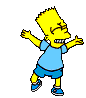 SIGUIENTE
FALLASTE!
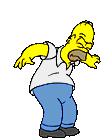 ANTERIOR
CAMA
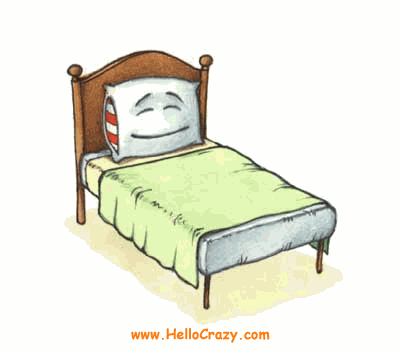 REDBULL
DOG
BED
MUY BIEN!
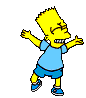 SIGUIENTE
FALLASTE!
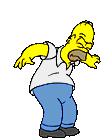 ANTERIOR
VENTANA
WINDOW
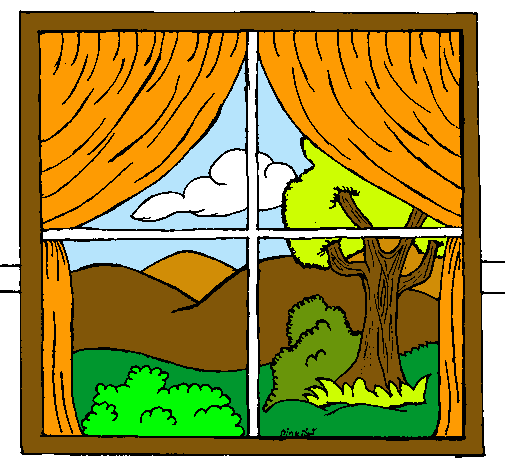 RED
KITCHEN
MUY BIEN!
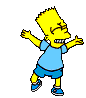 SIGUIENTE
FALLASTE!
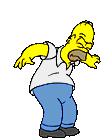 ANTERIOR
TABLERO
YELLOW
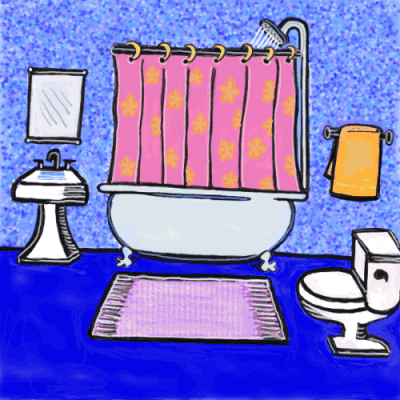 BORDA
BATHROOM
MUY BIEN!
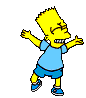 SIGUIENTE
FALLASTE!
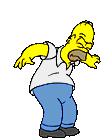 ANTERIOR
alcoba
BEDROOM
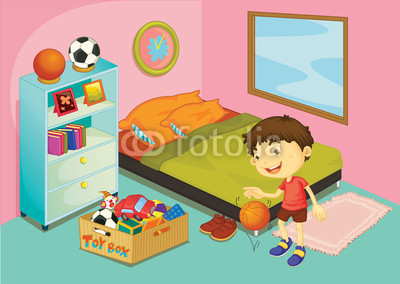 MOUSE
LOOK
MUY BIEN!
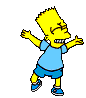 SIGUIENTE
FALLASTE!
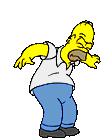 ANTERIOR
cocina
TELEPHONE
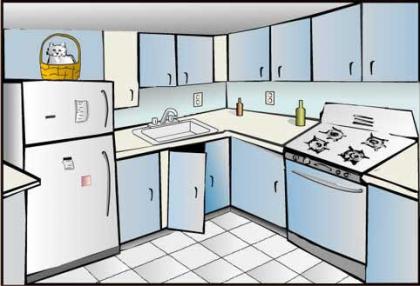 MONDAY
KITCHEN
MUY BIEN!
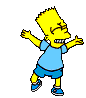 SIGUIENTE
FALLASTE!
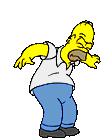 ANTERIOR
jardín
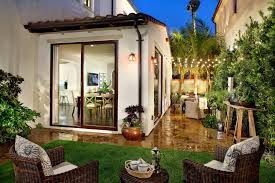 PHOTOGRAPHY
GARDEN
LIBRARY
MUY BIEN!
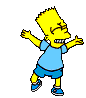 SIGUIENTE
FALLASTE!
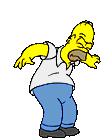 ANTERIOR
MESA
BOARD
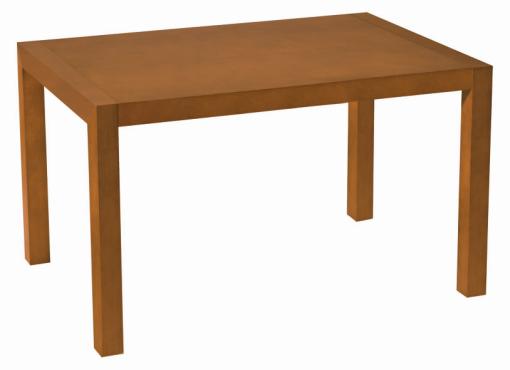 CHAIR
TABLE
MUY BIEN!
SIGUIENTE
FALLASTE!
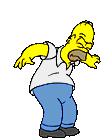 ANTERIOR
SILLA
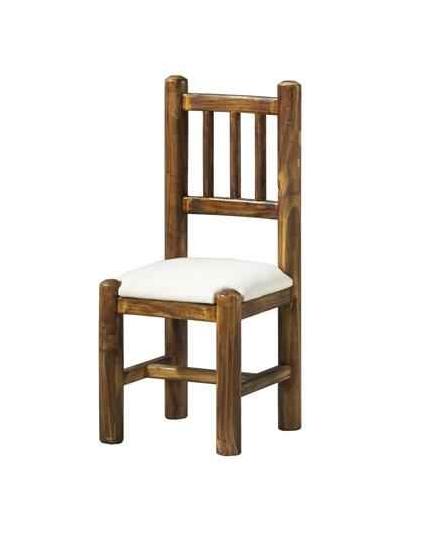 COLORS
CHAIR
PENCIL
MUY BIEN!
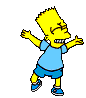 SIGUIENTE
FALLASTE!
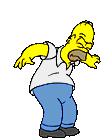 ANTERIOR
FELICITACIONES CACHORRO
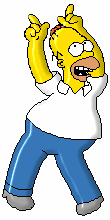